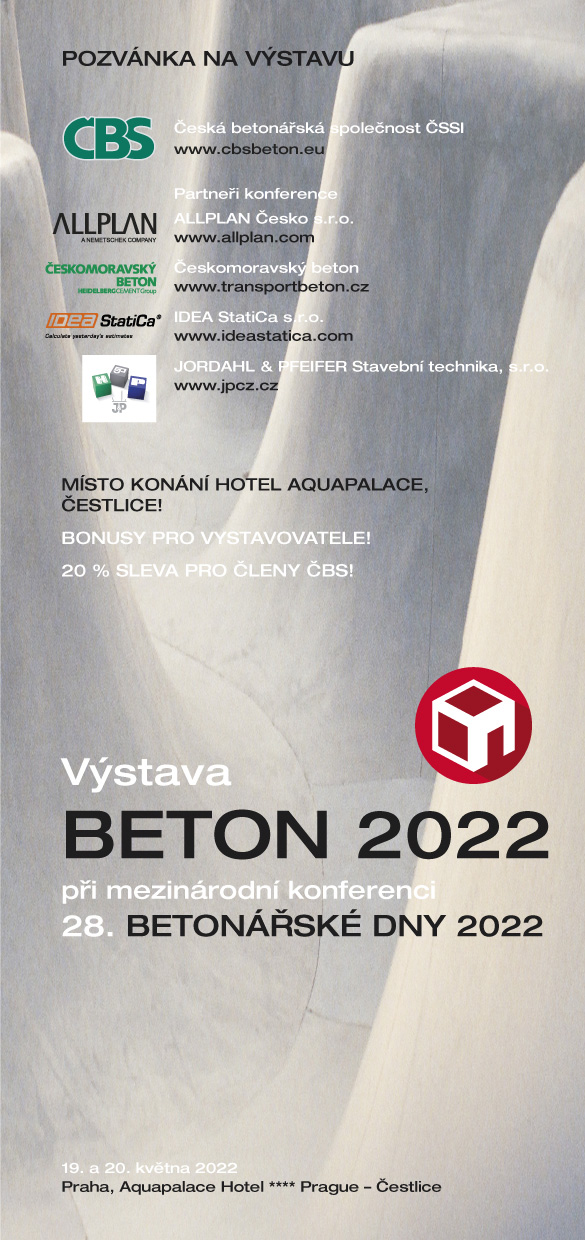 Výstava BETON 2022

19. a 20. května 2022
hotel AQUAPALACE, Pražská 138, 251 01 Čestlice
Nabídka firemní prezentace při 28. konferenci Betonářské dny 2022
Opět účast na konferenci a stravování během výstavy v ceně vybraných výstavních služeb
Objednávka výstavního stánku s bonusem!
DRUHY FIREMNÍ PREZENTACE
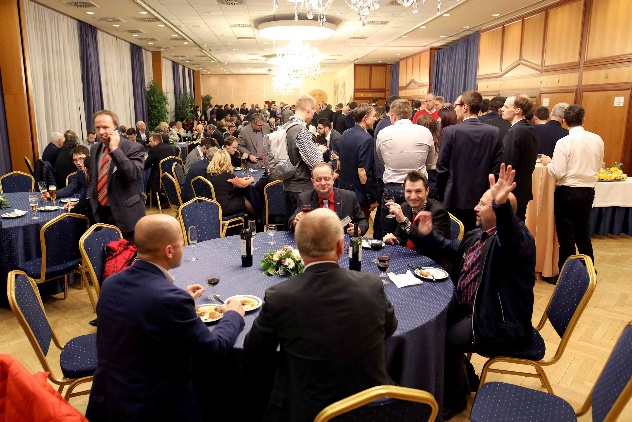 ■  Partner konference 
   ▪ Popis, cena
■ Sponzor společenského večera
    ▪ Popis, cena
■ Výstava BETON 2022 
  ▪ Schéma výstavních prostor
   ▪ Ceny pronájmů a služeb
   ▪ Ukázky základního mobiliáře
   ▪ Ceny základního mobiliáře a služeb
	
■ Další možnosti firemní prezentace	
   ▪ Druhy, popis, ceny
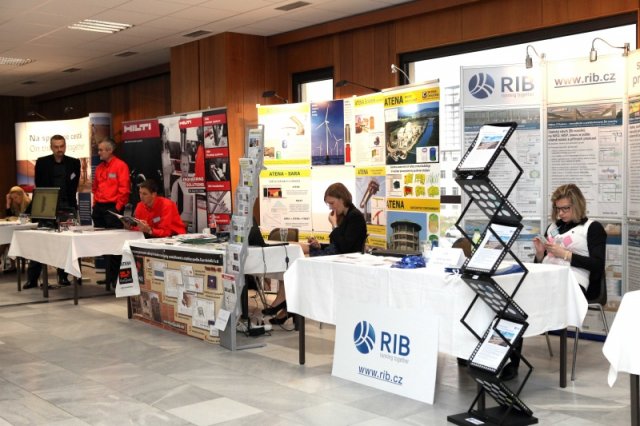 Kontakt: vich@cbsbeton.eu,  www.cbsbeton.eu
Partner konference
PARTNER KONFERENCE
Logo Vaší firmy v odpovídající velikosti a zvýraznění bude umístěno na/v:

webových stránkách ČBS v rubrice 28. Betonářské dny
pozvánce pro vystavovatele rozesílané elektronicky (na 6000 adres)
konečné pozvánce rozesílané elektronicky (na 6000 adres) 
sborníku 
obálce konečného programu tištěného a v elektronické verzi (dostupné na www.cbsbeton.eu)
Sponzor společenského večera
SPONZOR SPOLEČENSKÉHO VEČERA
Logo Vaší firmy v odpovídající velikosti a zvýraznění bude umístěno na/v:

konečném programu konference (tištěném i elektronickém)
vstupenkách na společenský večer

Váš firemní banner bude vystaven v prostorách společenského večera
Výstava BETON 2022
SCHÉMA VÝSTAVNÍCH PROSTOR AQUAPALACE
Legenda:
Výstavní stánek2 x 3 m
Výstavní stolek + 2 židle 1,6 x 0,8m
Výstava bude umístěna ve foyeru před vstupem do přednáškového sálu. 
V případě zvýšeného zájmu budou výstavní plochy rozšířeny.
On-line objednávka konkrétního výstavního stánku, stolu nebo plochy je dostupná na adrese http://vystava.cbsbeton.eu/bd2022/
Výstava BETON 2022
VÝSTAVA CENY PRONÁJMŮ A SLUŽEB
BONUS – v ceně výstavního stánku služba vkládání 1 ks materiálu do 100 g. ZDARMA!
Při objednávce výstavních služeb nad 5000 Kč (bez DPH)  vstup (vč. stravování) pro 1 os. na konferenci ZDARMA!
Další možnosti firemní prezentace
DALŠÍ FIREMNÍ PREZENTACE CENY SLUŽEB
Výstava BETON 2022
UKÁZKY ZÁKLADNÍHO MOBILIÁŘE
Výstava BETON 2022
UKÁZKY ZÁKLADNÍHO MOBILIÁŘE
Výstava BETON 2022
CENY ZÁKLADNÍHO MOBILIÁŘESYSTÉM OCTANORM
Výstava BETON 2022
CENY ZÁKLADNÍHO MOBILIÁŘEPŘÍSLUŠENSTVÍ
Výstava BETON 2022
CENY ZÁKLADNÍHO MOBILIÁŘE
PŘÍSLUŠENSTVÍ
KONTAKT
Jméno:	Mgr. Jiří Vích
		
   Telefon:	+420 605 325 366
   E-mail: 	vich@cbsbeton.eu
   Web:	              www.cbsbeton.eu
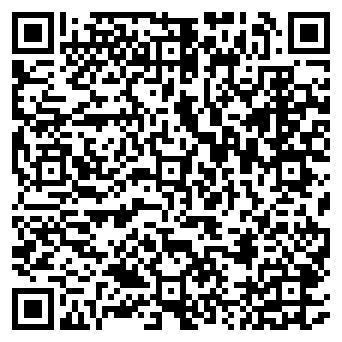 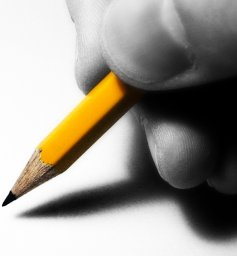 Česká betonářská společnost ČSSI
Na Zámecké 1518/9
140 00 Praha 4
Česká republika